GIS and Remote Sensing Application to support Research ActivitiesSolomon Islands National University
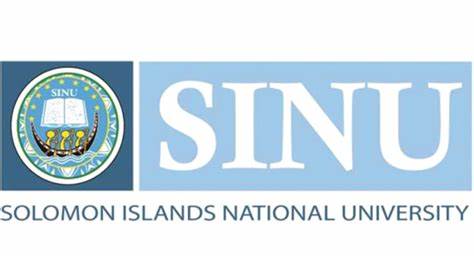 Theme: “Sustainable Management for Coastal Areas through Remote Sensing and GIS“.
November 28th  2024
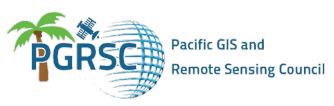 SINU Faculties and Departments
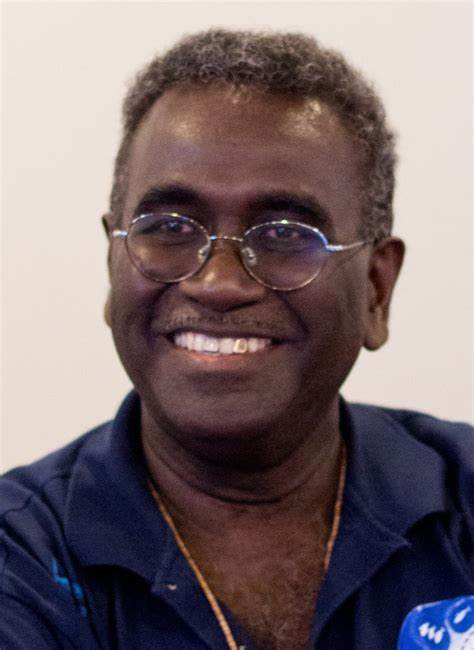 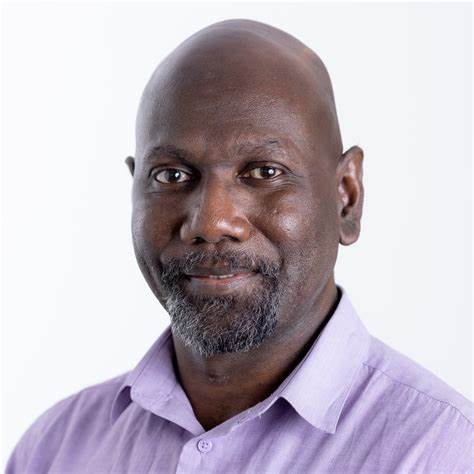 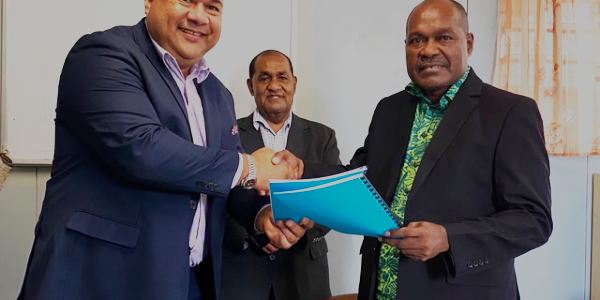 Vice Chancellor
Dr Transform Aqorau
Pro VC Academic
Dr Eric Katovai
Pro VC Corporate
Dr William Parairato
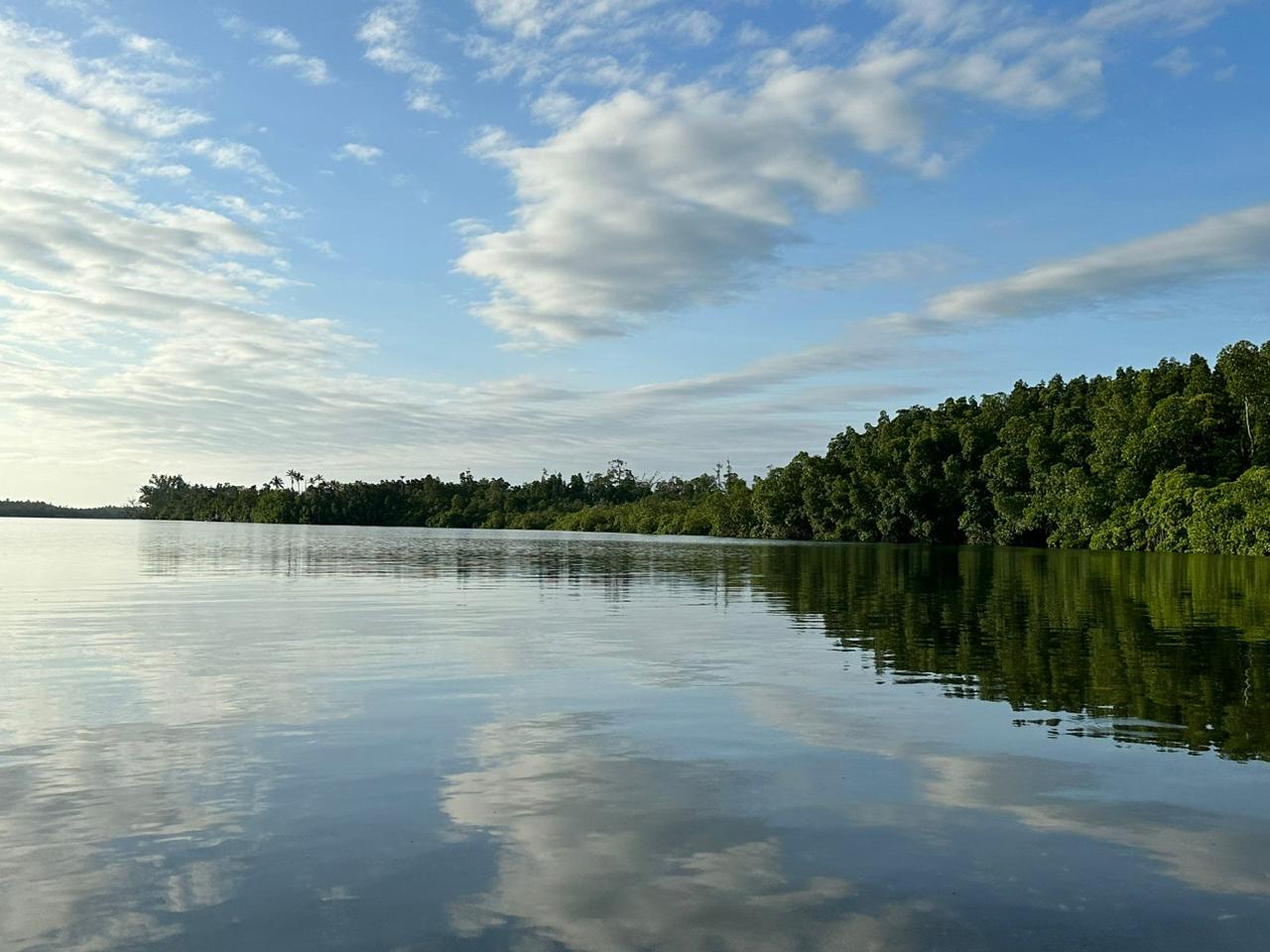 Importance of GIS and Remote Sensing use in Solomon Islands
Disaster Management
Solomon Islands is vulnerable to natural disasters such as cyclones, floods, and tsunamis (Reid, 2018). 
The country consist of small Islands which is in “constant recovery mode”(World Bank, 2021).
GIS and Remote Sensing has significant potential in disaster risk management and adaptation work.

Sustainable Resource Management Practices
Support research on natural resource management, in areas of forestry, fisheries, and land-use planning and others. 
Supports CBRM, ICZM, Marine Spatial Planning, Coastal Zone Management and others.
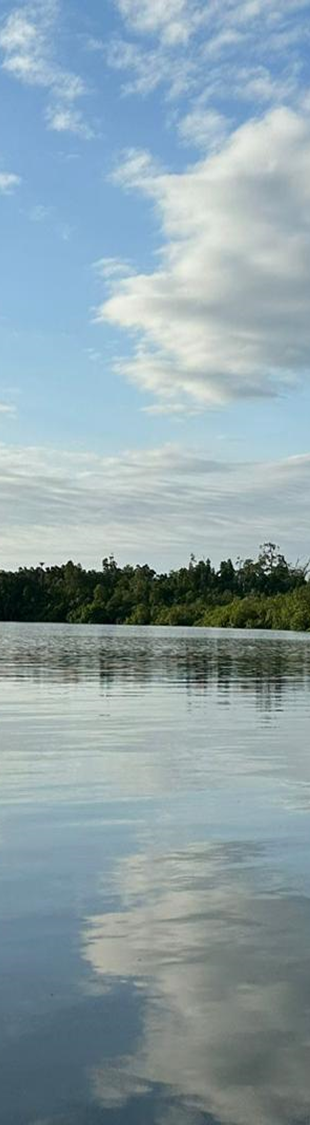 Importance of GIS and Remote Sensing Application
Solomon Islands National University
Build the GIS user community within the University and externally
Aids in research activities, including data collection and survey of research parameters
Geographical isolation of Islands (Provinces) in Solomon's requires GIS and remote sensing work to backup research/training activities concerning coastal areas and resources
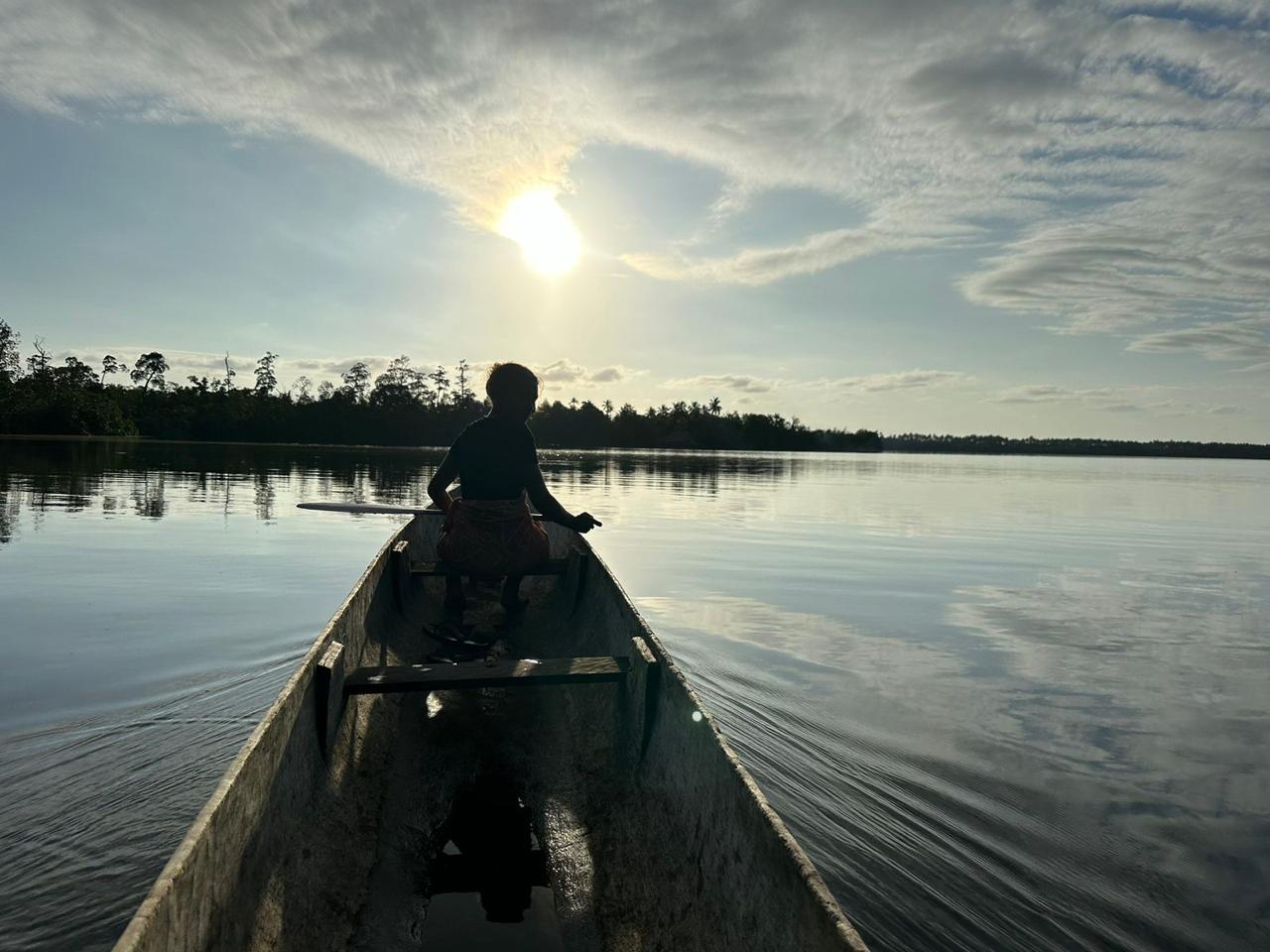 GIS and Remote Sensing Application in Research Activities – Shared Experiences and Challenges
Mapping of Fishing Activities to Fishing Grounds
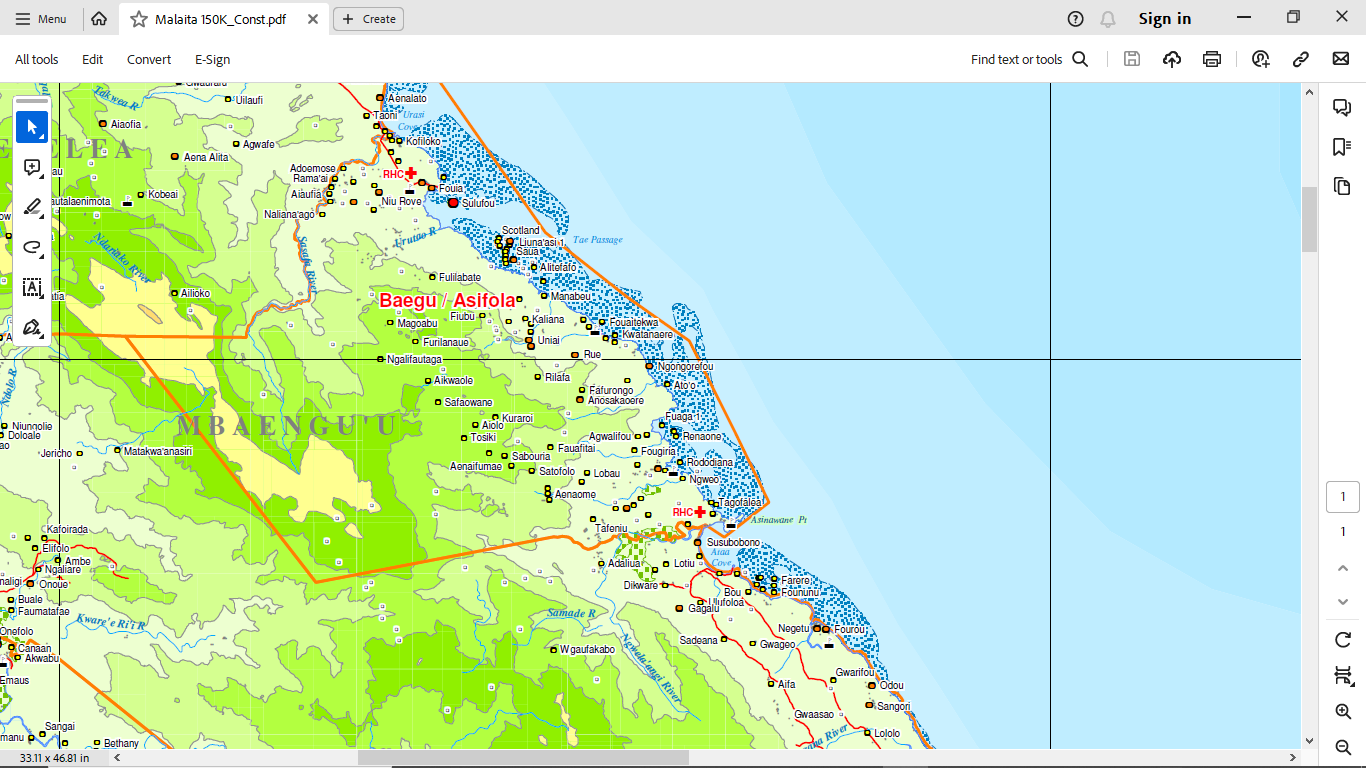 Research on fishing communities and fishing activities
Network map (Artisanal fish production chain in Solomon Islands) through complementing site names and spatial data online. 
ArcGIS was used in data analyses and Mapping
Challenge: inconsistency and limitations with data of coastal communities and villages
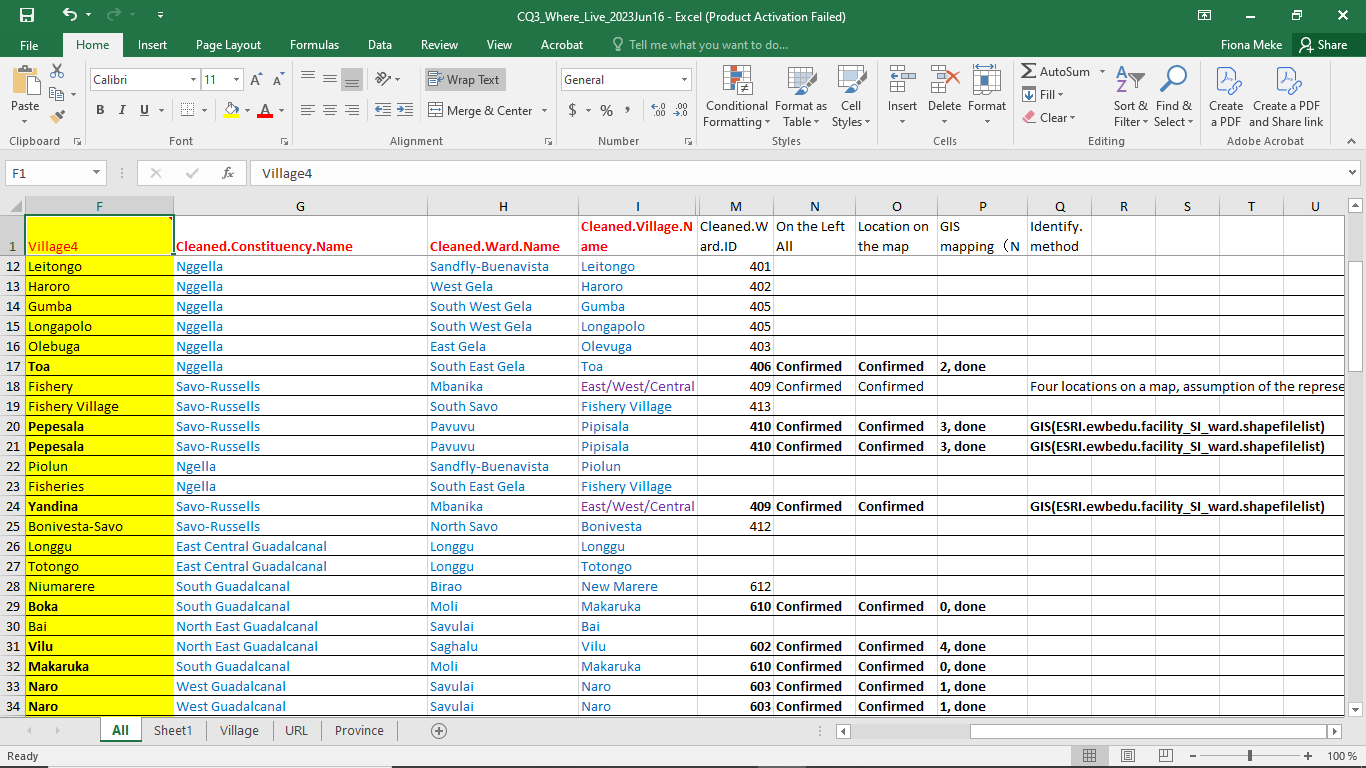 Research Site Mapping and DSM Data Collection
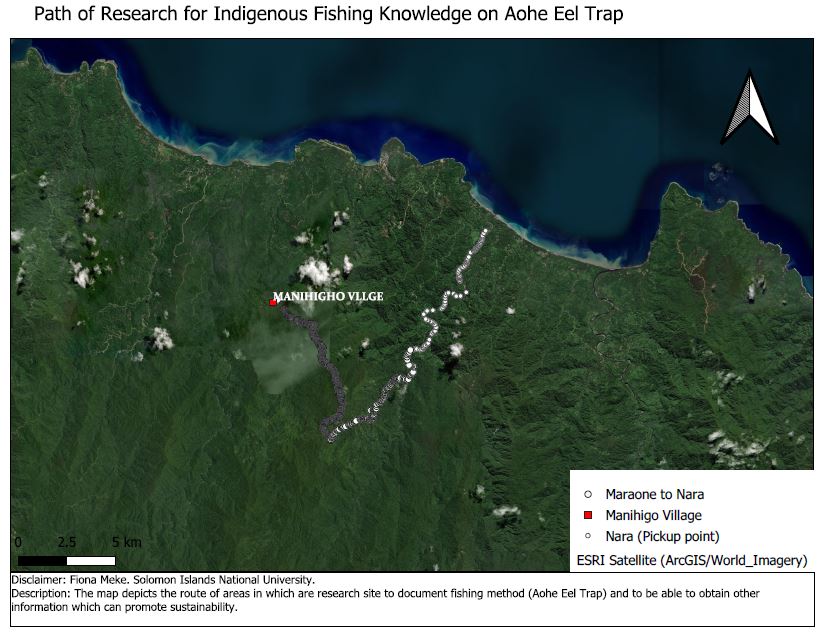 Research Site: Makira Province
Use of Survey tool (Kobo Tool Box) and QGIS for research sites (3 sites - coastal and terrestrial)
Remote sensing (UAV) - (DSM) to support environmental parameters
GIS & RS to support data for ecology of eel fish, sustainable practices of fishing
Solomon Islands Mangrove Mapping to Support Mangrove Policy Framework
Geospatial data review in aid of Mangrove Mapping in Solomon Islands. This is to support the Development of an Integrated Coastal Zone Management (ICZM) Plan to protect the mangroves through Ecosystem based adaptation solutions and Mangrove Policy Framework.
Data: Land features, coastline and ocean cover, boundaries and temporal data
It involves the comparison of AI data and local data to bring out the suitable output
Challenge: Capacity building and training required to support locals involve in the technical deliberations of data review.
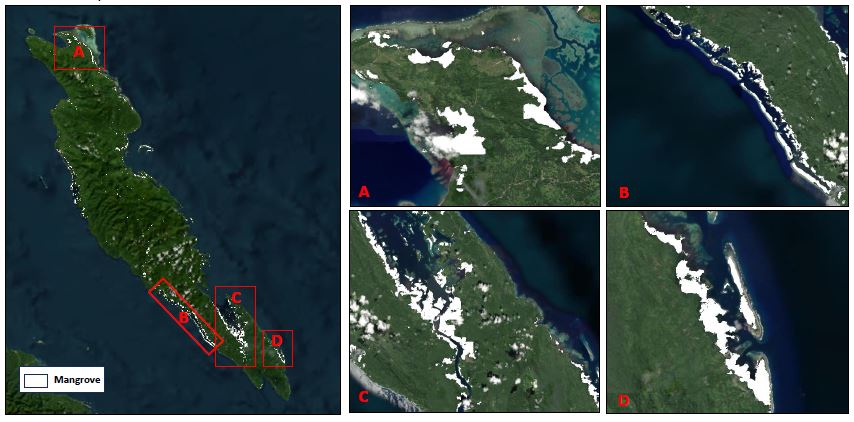 [Speaker Notes: Check local data: Does the administrative boundary cover the coastline or ocean?]
Challenges/Needs
Specialized Training and Expertise
Lack of spatial data to support implementation of mapping coastal site and ecosystems in Solomon Islands
Low Local Demand at the University Level
Satellite imagery is usually procured, only Landsat & low resolution data are freely available.
Way Forward
GIS and Remote Sensing application is highly valuable for research work. 
With the right investments and support GIS & RS can improve governance, resource management activities, and disaster preparedness in the country.
Enhance research at the University level which can aid in promoting sustainable coastal planning and development practices.
Way Forward
Review and accredit courses that promote the relevant GIS and RS uses to support research on coastal resource management.
Train and recruit more expertise in this field to support training delivery.
Strengthen relationship between NDMO (gov’t) and SINU, regional and International bodies in coastal research efforts and sustainable practices.
Acknowledgement
A sincere acknowledgement to the following for their support;
UNITAR & UNOSAT - Khaled Mashfiq
NORAD
SPC
NDMO - Director & Ms Joy Papao
Tagio tumas!